Reaching Every Student
UDL in Post-Secondary Practice


Skip Stahl
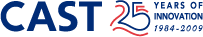 UDL Guidelines Checklist
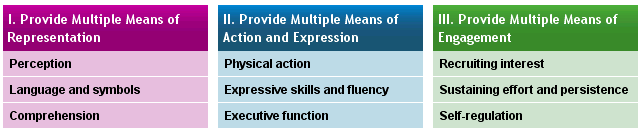 Full Guidelines at http://www.udlcenter.org/aboutudl/udlguidelines
UDL in Biology 101
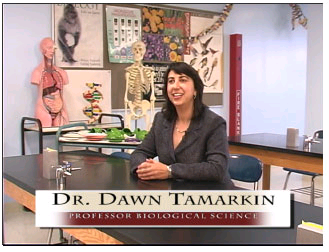 http://www.classaccommodation.org/UDL%20Project/biology.htm
UDL in Information Systems
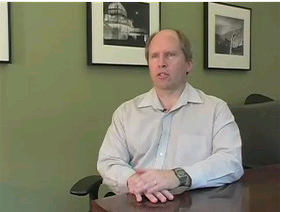 Session #1: Overview: http://pachyderm.cdl.edu/elixr-stories/udl-information-systems/
UDL in Information Systems
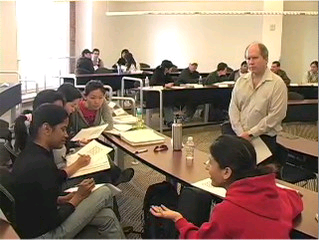 Session #2: Small Group Discussions: http://pachyderm.cdl.edu/elixr-stories/udl-information-systems/
UDL in Information Systems
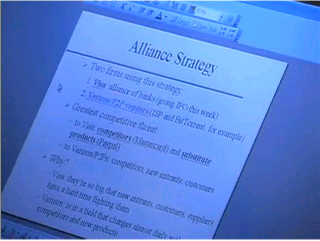 Session #2: Guided Notes: http://pachyderm.cdl.edu/elixr-stories/udl-information-systems/
UDL in Teaching English
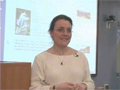 Arlene Rodriquez Case Study Video http://ctfd.sfsu.edu/universal-design-for-learning-online-training-module.htm